Water en Energie
Periode 3
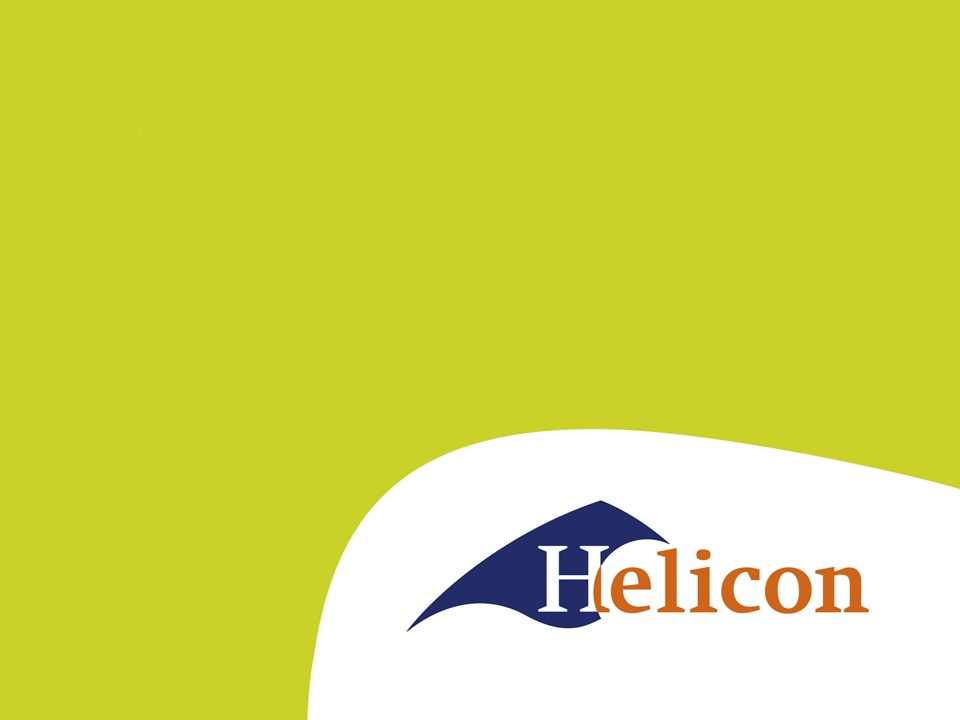 Vandaag
Introductie en onderwerpen
Startopdracht en verwachtingen
[Speaker Notes: Periode 2, leerjaar 2; zijn de intellectuele, financiële en materiele waarde aanbod gekomen.
Deze periode worden de natuurlijke, intellectuele, sociaal-relationele en menselijke waarde besproken en behandeld.]
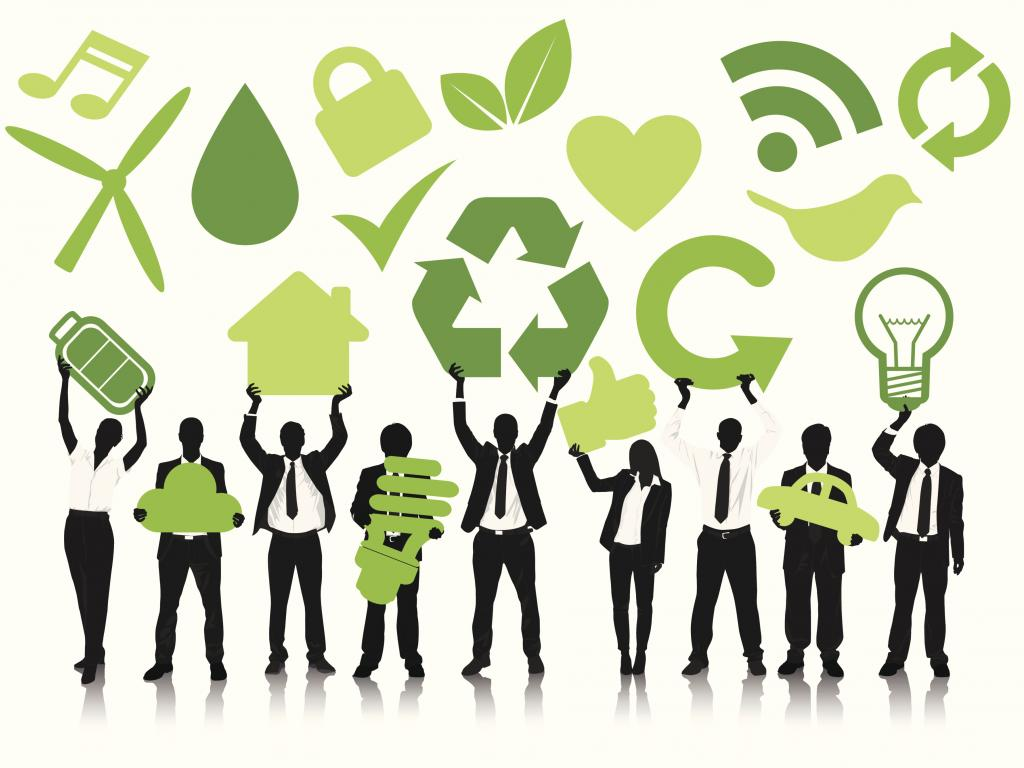 Water en Energie
Startopdracht:
Welke vraagstukken in de stad op het gebied van Water & Energie kun je aanpakken met een community?

Zoek 2 voorbeelden in Tilburg of directe omgeving. 
Welke inhoudelijke water & energie vraagstukken zitten hier in.

Maak een overzicht van de aan een Community verbonden inhoudelijke thema’s die jij in dit IBS behandeld wil zien.

Presenteer je bevindingen om 14.00 uur.